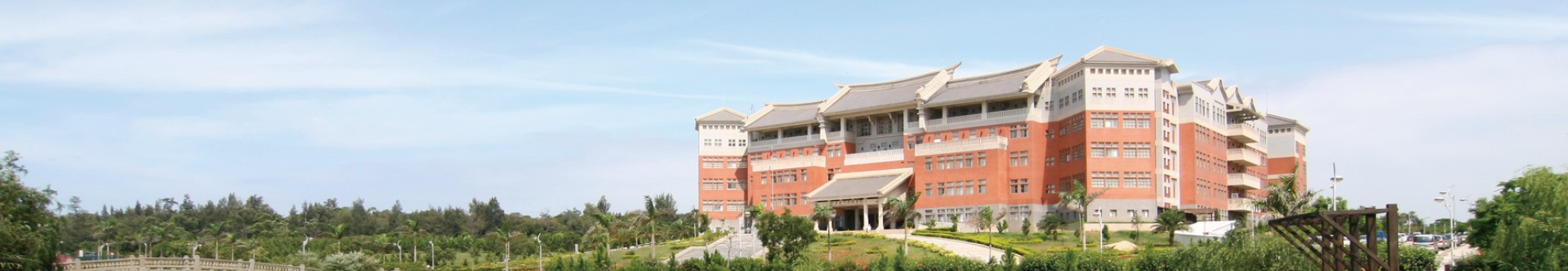 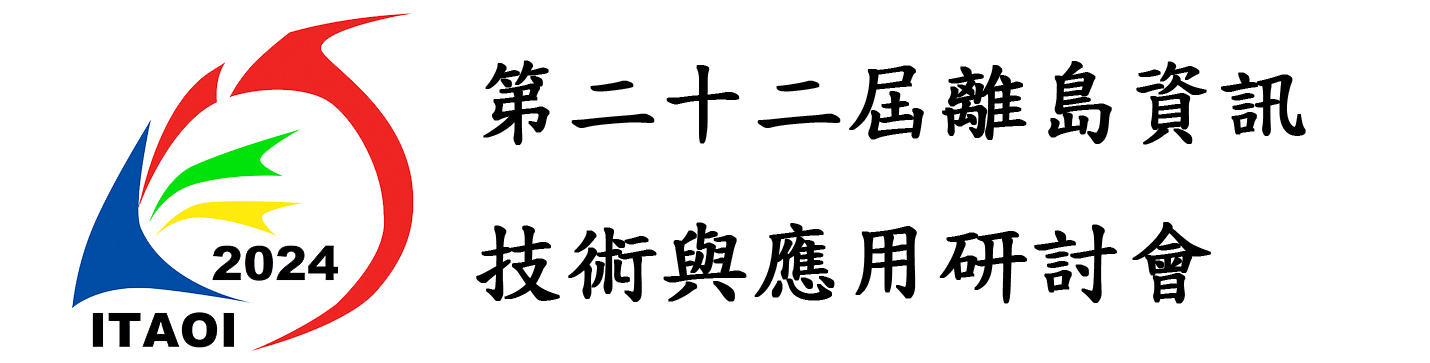 論文名稱：深度學習之研究
作者：陳○○、林○○
單位：○○大學 資訊工程系
【海報發表注意事項 】 
經本研討會審核錄取為『海報格式』發表者，請依下列規格製作全開(A1)海報一張，並於研討會當天張貼於研討會會場。
海報發表採一篇論文一面看板 
此次研討會之海報版面尺寸 【A1】為直式約 60 cm(寬) *90 cm( 長)，請作者統一格式製作。(勿使用A4紙合併 張貼)。 
圖表需以良好解析度呈現。
海報標題：包含題目與作者資料，依序如下：
海報需有「第二十二屆離島資訊技術與應用研討會」字樣 
論文題目：xxxxxxxxxx 
作者姓名：xxx、xxx、xxx、xxx 
學校單位及系所名稱：xxxxxx xxxx
海報內容：海報內容請以呈現研究結果為主，除題目與中(英) 文摘要的資料外，簡要內文依序包含如摘要、前言、研究方法、研究結果、結論與建議及參考文獻等。 
注意事項：
海報請自行輸出，並於研討會發表日當天自行張貼。 
會議一週前將於研討會網頁公告議程(以大會網站公告的為主)，請論文報告人或研究人員自行列印海報 於所屬場次開始前10分鐘抵達會場報到、簽到後張貼。 論文發表時段請全程參與，並向與會來賓報告成果內容 。
大會僅提供海報板架，並無提供單槍、投影機、麥克風等設 備。